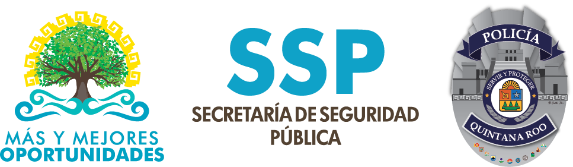 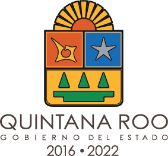 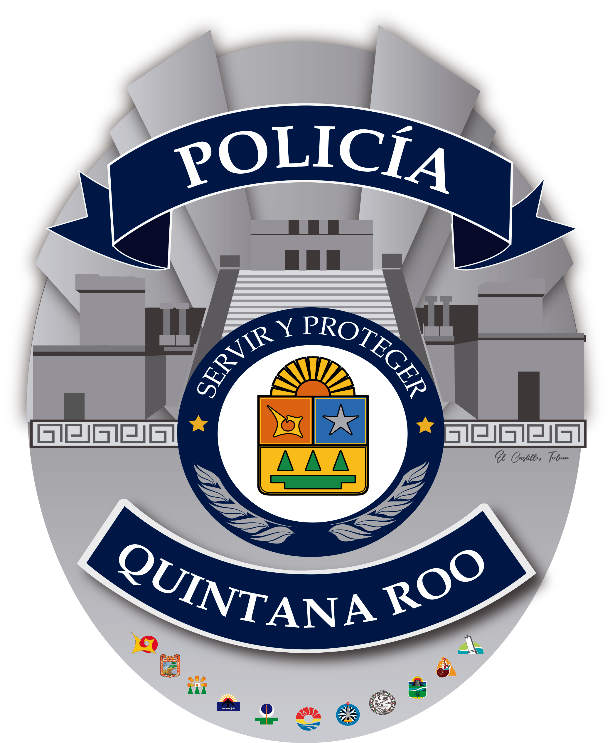 PRE-CIERRE DE PROGRAMAS, PROYECTOS Y ACCIONES 2019  SECRETARÍA DE SEGURIDAD PÚBLICA
Chetumal, Quintana Roo, a 02 de diciembre de 2019.
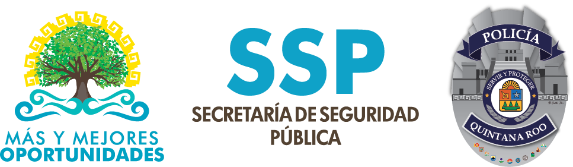 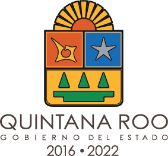 SUBSECRETARÍA DE EJECUCIÓN DE PENAS Y MEDIDAS DE SEGURIDAD
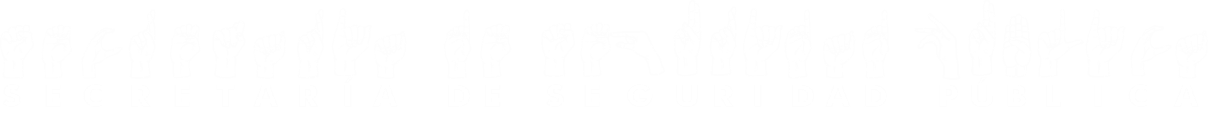 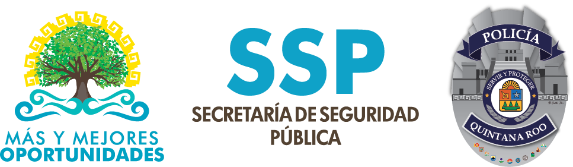 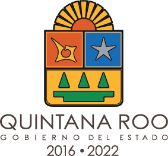 Programas con Recurso: FASP, FAFEF y Estatal
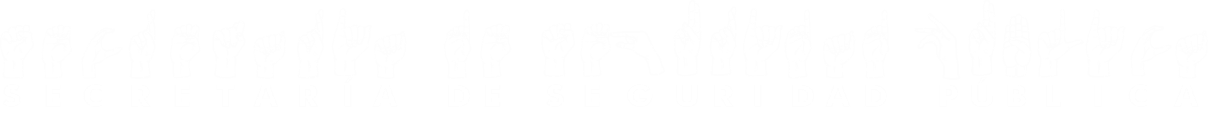 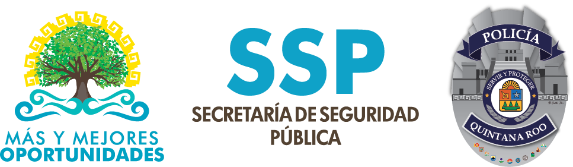 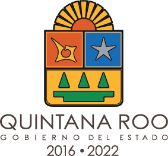 Programas con Recurso: FASP, FAFEF y Estatal
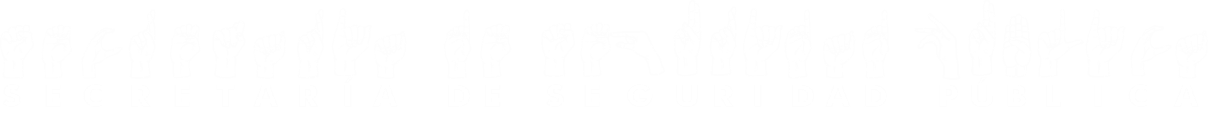 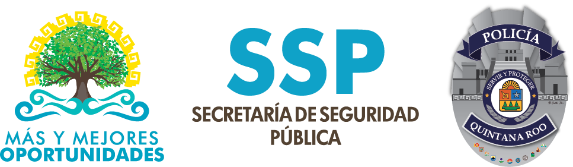 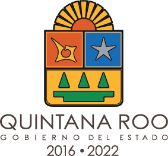 Programas con Recurso: FASP, FAFEF y Estatal
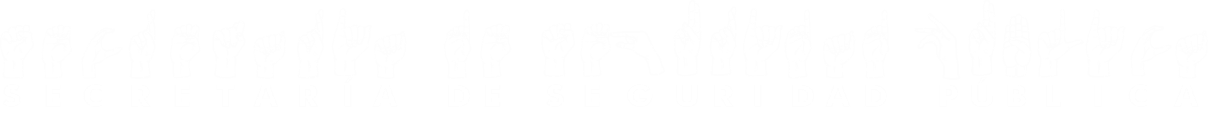